НАЦІОНАЛЬНА АКАДЕМІЯ НАУК УКРАЇНИІнститут економіки та прогнозування
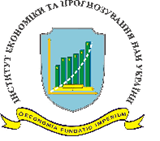 ВИЗНАЧЕННЯ ОСНОВНИХ НАПРЯМІВ 
СМАРТ-СПЕЦІАЛІЗАЦІЇ МІСТА КИЄВА
Структура економіки східноєвропейських столиць
За кількістю підприємств
За кількістю зайнятих
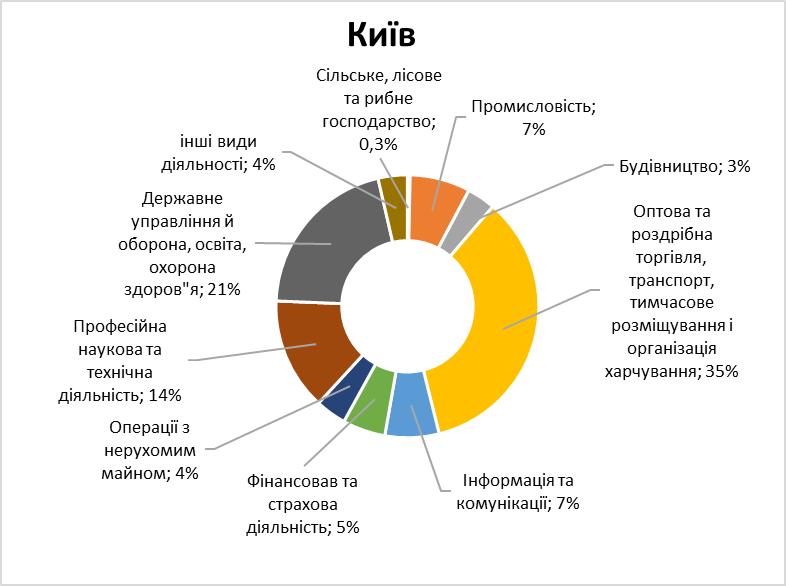 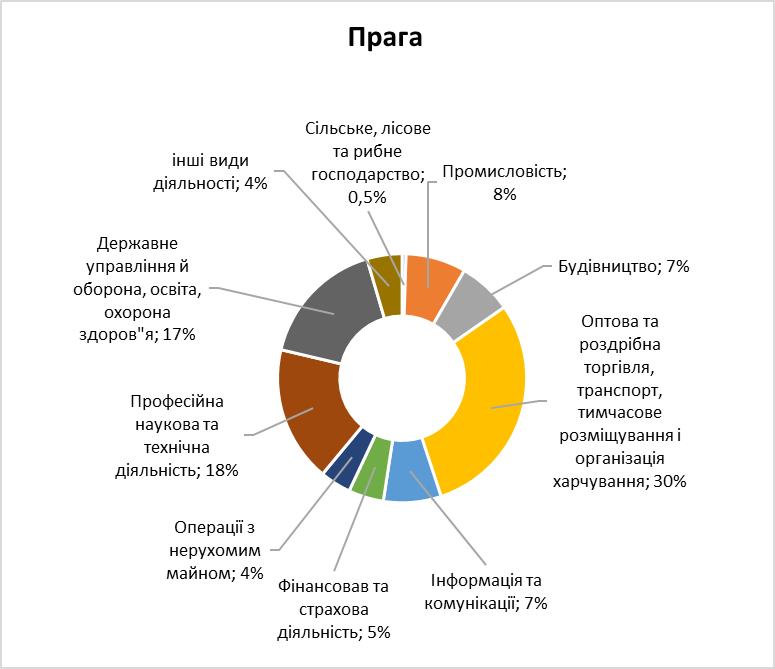 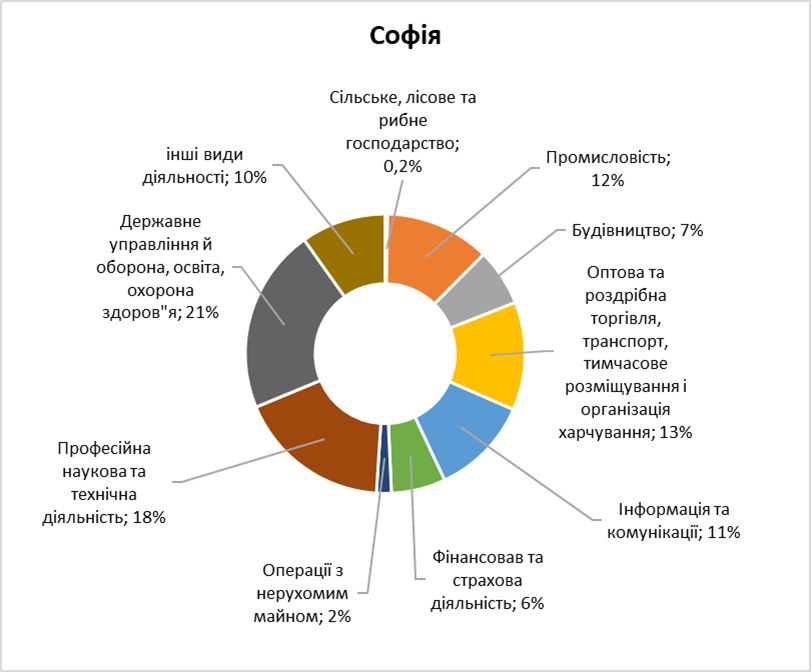 Спеціалізація економіки м. Києва
 за питомою вагою валової доданої вартості за секціями КВЕД,  2016 р.
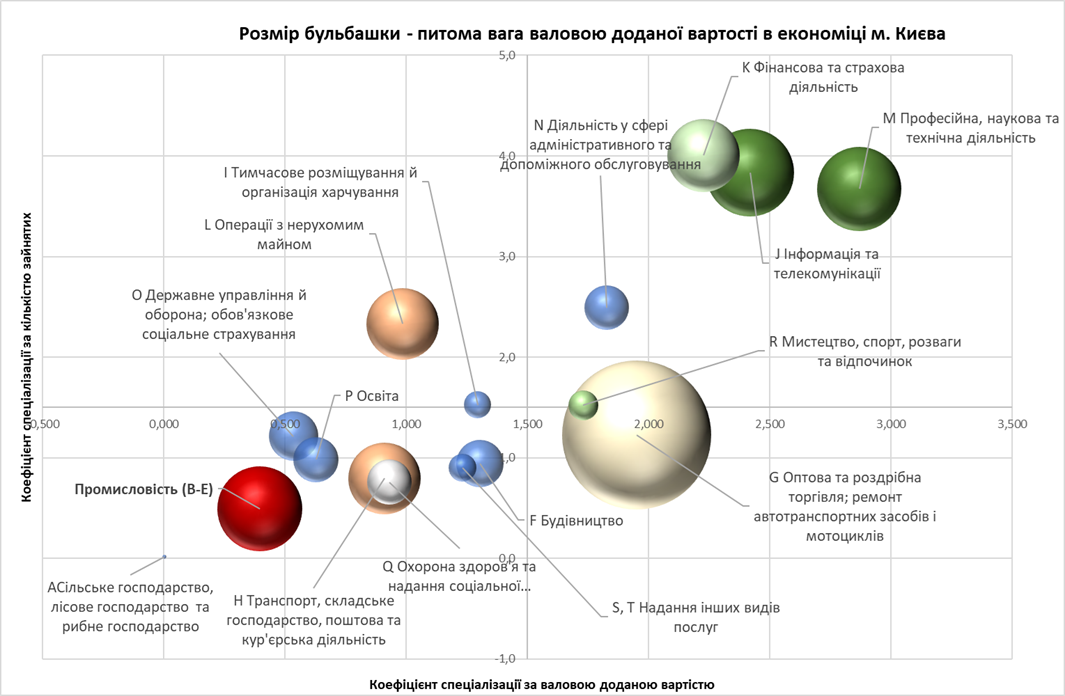 Спеціалізація наукового потенціалу міста Києва
МЕТОДОЛОГІЯ ОБ’ЄДНАНОГО ДОСЛІДНИЦЬКОГО ЦЕНТРУ ЄВРОПЕЙСЬКОЇ КОМІСІЇ
Показники для кількісного аналізу економічного та інноваційного потенціалу
Основні:      
кількість зайнятих                                                          
витрати на заробітну плату на 1 працівника
інноваційна активність за видами інновацій



                            Додаткові:
обсяг реалізованої продукції/послуг
кількість підприємств
обсяг валової доданої вартості
обсяг експорту товарів/послуг
Критична маса
Коефіцієнт спеціалізації
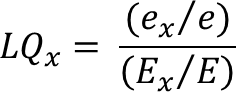 ex – кількість зайнятих  в ВЕД х в регіоні,
e – загальна кількість зайнятих в регіоні,

Ex – кількість зайнятих в ВЕД х в країні 
Е –загальна зайнятість в країні
Порогові значення для визначення пріоритетних напрямів розвитку регіону
Спеціалізація за зайнятістю:   
         LQx => 1,5,  CMx => 0,5% для 3 із 5 років&період; 
Спеціалізація за обсягом реалізованої продукції: 
         LQx => 1,25, CMx => 0,5% для 3 із 5 років &період.
Витрати на заробітну плату  на 1 працівника  -  0,90 % відносно регіону та відносно виду економічної діяльності в країні

Відповідно до рекомендацій експертів JRC  розробники та експерти можуть самостійно визначити порогові значення з урахуванням специфіки регіону !!!
Відображення економічного потенціалу: результати м. Києва
Економічне картографування промисловості м.Києва (обрані види діяльності)розмір бульбашки - питома вага діяльності в економіці м.Києва за обсягом реалізованої продукції
За результатами аналізу  економічного та інноваційного потенціалу м.Києва відібрано 8 видів економічної діяльності у промисловості
Виробництво олії та тваринних жирів (КВЕД 10.4). 	
Виробництво молочних продуктів (КВЕД 10.5)  
Виробництво фармацевтичних препаратів і матеріалів (КВЕД 21.2).  
Лиття металів (КВЕД 24.5). 
Виробництво зброї та боєприпасів (КВЕД 25.4). 
Виробництво електронних компонентів і плат (КВЕД 26.1).  
Виробництво інструментів і обладнання для вимірювання, дослідження та навігації; виробництво годинників (КВЕД 26.5).
Виробництво електродвигунів, генераторів, трансформаторів, електророзподільчої та контрольної апаратури (КВЕД 27.1).
Відображення економічного потенціалу сфери послуг у м. Києві
За результатами аналізу економічного потенціалу сфери послуг відібрано 8 видів економічної діяльності
КВЕД 59.1 Виробництво кіно- та відеофільмів, телевізійних програм
КВЕД 60.2 Діяльність у сфері телевізійного мовлення 
КВЕД 61.2 Діяльність у сфері безпроводового електрозв'язку  
КВЕД 62 Комп'ютерне програмування, консультування та пов'язана з ними діяльність 
КВЕД 71.1 Діяльність у сферах архітектури та інжинірингу, надання послуг технічного консультування 
КВЕД 72.1 Дослідження й експериментальні розробки у сфері природничих і технічних наук 
КВЕД 73.1 Рекламна діяльність
КВЕД 90 Діяльність у сфері творчості, мистецтва та розваг
Елементи процесу підприємницького відкриття
Основні питання

сильні та слабкі сторони, можливості та загрози розвитку визначених видів діяльності;

оцінка підприємницького, наукового потенціалу, впливу на майбутній розвиток економіки м. Києва;

характер інноваційної активності та співробітництва підприємств/установ за визначеними видами діяльності

напрями подальшого розвитку
Панельна дискусія № 1 «Роль інформаційно-комунікаційних технологій в розвитку SMART-CITY»представники ініціативи Київ Смарт Сіті, місцевих ІТ компаній, Київського ІТ кластеру, Асоціації міст України.
ОСНОВНІ ТЕЗИ:
необхідність створення єдиної бази даних всіх реєстрів для м. Києва;
необхідність запровадження програми цифрової освіти, особливо для дітей та осіб похилого віку;
підтримка стартапів м.Києва в рамках реалізації експортної стратегії України;
запровадження підприємницької освіти та  підвищення підприємницької культури;
необхідність проведення ґрунтовного дослідження  щодо сучасного стану та перспектив розвитку ІТ ринку м.Києва
Панельна дискусія № 2 «Розвиток промисловості м. Києва»представники ряду підприємств м.Києва
ОСНОВНІ ТЕЗИ:
недостатня підтримка з боку міської влади при проведенні публічних закупівель, особливо в інфраструктурних проектах;
низька якість комплектуючих, які виробляються в Україні;
проблеми з доступом до кредитних ресурсів; 
недостатнє використання власного наукового потенціалу, зокрема через слабку маркетингову діяльність наукових установ;
формування промислового лобі; 
підвищення якості імплементації програмних документів та відповідних ініціатив на місцевому та державному рівні.
Панельна дискусія № 3 «Креативні індустрії як напрям соціально-економічного розвитку м. Києва»представники сфери культури
ОСНОВНІ ТЕЗИ:
зосередження в м. Києві значної культурної спадщини; 
наявність топових вищих навчальних закладів, що передбачає створення освіченого середовища – кінцевого споживача креативної продукції; 
наявність багатьох культурних інституцій (театри, музеї, культурні центри, бібліотеки тощо), що формує споживача та створює найбільш сприятливі умови для розвитку креативних індустрій; 
відсутність можливості фінансувати за рахунок бюджету м. Києва культурних інституції, що розташовані в місті та мають статус національних (наприклад, Мистецький Арсенал);
відсутність експертного середовища для відбору проектів;
необхідність запровадження Закону «Про меценатство».
Анкетування експертів, представників бізнесу, органів влади щодо напрямів смарт-спеціалізації м. Києва
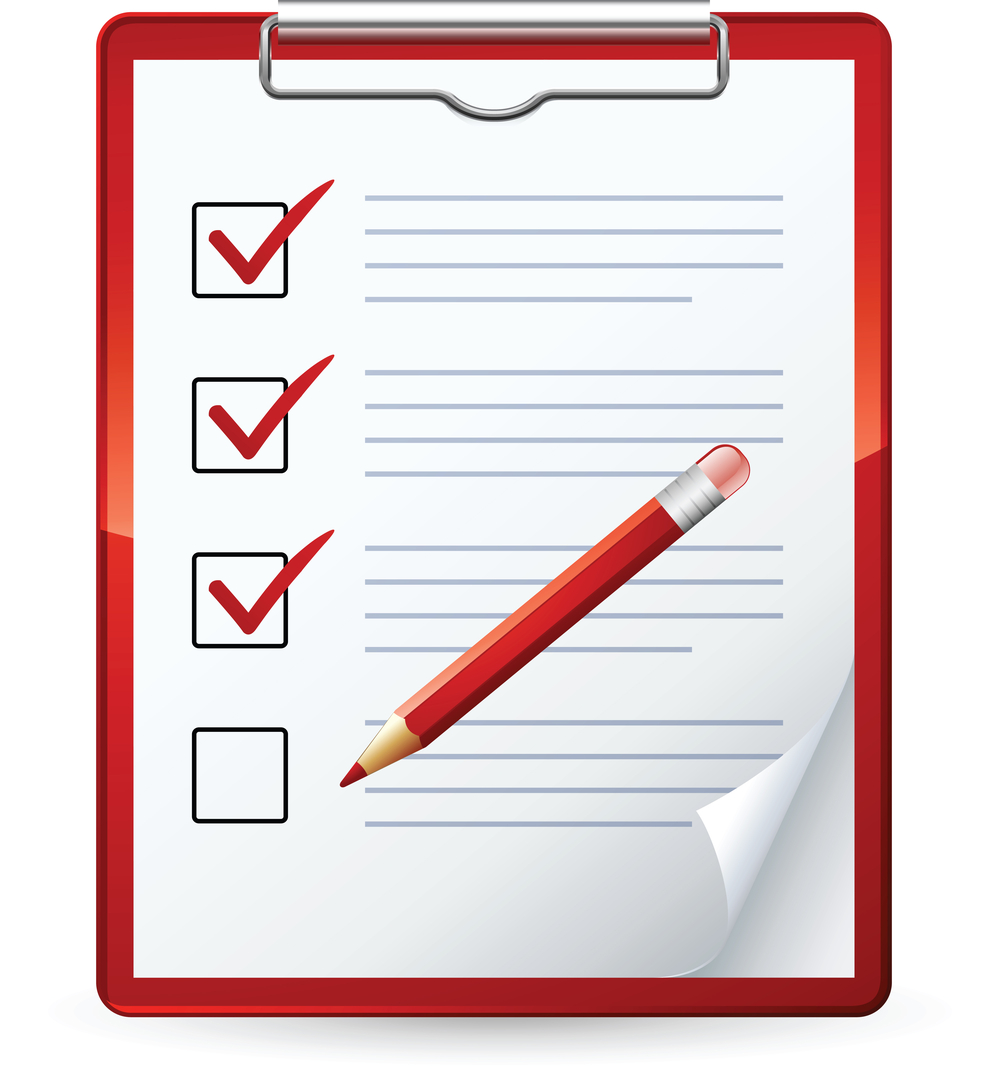 50% - експертне середовище громадянського суспільства, 
35% - бізнес,
15%  – наука, освіта, влада тощо.

Основні питання анкети: 
оцінка сучасного стану і потенціалу розвитку того чи іншого  виду економічної діяльності, зокрема: сильні та слабкі сторони, можливості і загрози розвитку, довгострокову мету діяльності підприємства, стан наукової та інноваційної діяльності, рівень кооперації з іншими установами та організаціями, а також шляхи взаємодії між бізнесом, владою, освітою, наукою та громадськістю в контексті смарт-спеціалізації м. Києва
Результати анкетування підприємств  міста Києва

46% - підприємства секції R «Мистецтво, спорт, розваги та відпочинок», 
41% - підприємства секції С «Переробна промисловість», з них:
 10% -  С.26 «Виробництво комп'ютерів, електронної та оптичної продукції»,
 10% - С.10  «Виробництво харчових продуктів», 
 5% -  С.21.2 КВЕД «Виробництво фармацевтичних препаратів і матеріалів» 
 5% - С.18.1 КВЕД «Поліграфічна діяльність і надання пов'язаних із нею послуг» 
13% - підприємства секції М  «Професійна, наукова та технічна діяльність» тощо.
За результатами кількісного та якісного аналізу як напрями смарт-спеціалізації відібрано наступні види економічної діяльності:

КВЕД 21.2 Виробництво фармацевтичних препаратів і матеріалів
КВЕД 59.1 Виробництво кіно- та відеофільмів, телевізійних програм
КВЕД 60.2 Діяльність у сфері телевізійного мовлення 
КВЕД 61.2 Діяльність у сфері безпроводового електрозв'язку  
КВЕД 62 Комп'ютерне програмування, консультування та пов'язана з ними діяльність 
КВЕД 71.1 Діяльність у сферах архітектури та інжинірингу, надання послуг технічного консультування 
КВЕД 72.1 Дослідження й експериментальні розробки у сфері природничих і технічних наук 
КВЕД 73.1 Рекламна діяльність
КВЕД 90 Діяльність у сфері творчості, мистецтва та розваг
ФАРМАЦЕВТИКА
Секція С, Група 21.2 Виробництво фармацевтичних препаратів і матеріалів 
LQ empl. – 1,83, LQ turn –1,32

Кількість підприємств:
– 59 од. (31,9% загальної кількості підприємств за КВЕД 21.2 в Україні)

Кількість зайнятих працівників:
– 11 282 осіб (48,3% загальної кількості працівників за КВЕД 21.2 в Україні)

Обсяг реалізованої продукції:
– 18 167,8 млн грн (61,1 % загального обсягу реалізованої продукції за КВЕД 21.2 в Україні)
SWOT-аналіз фармацевтики у м. Києві
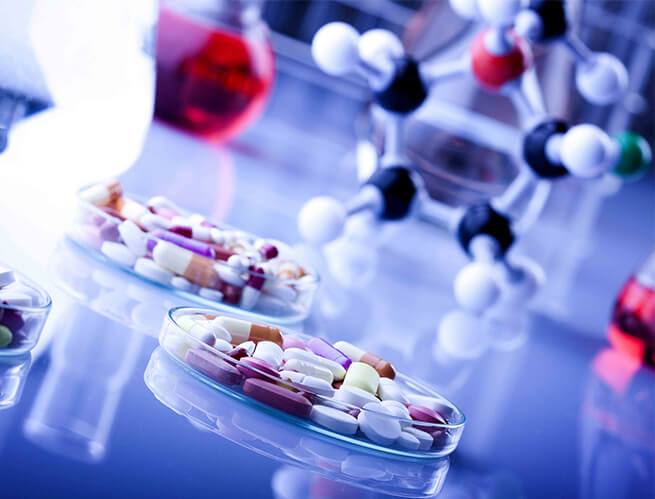 Напрями, які доцільно розглянути як смарт-спеціалізацію для м. Києва в процесі підприємницького відкриття:
Фармацевтика: 
Розвиток персоналізованої медицини; створення імунобіологічних препаратів, профілактичних вакцин із застосуванням нано- і біотехнологій, в т.ч. для онкотерапії; виготовлення лікарських засобів із плазми донорської крові людини; розроблення препаратів із використанням ліпосомальних технологій; виготовлення біопрепаратів на основі стовбурових клітин; створення лікарських препаратів (антибіотики, вакцини тощо) на основі нано- і біотехнологій (генно-інженерне одержання ліків, гормонів, біологічно активних речовин) для лікування, в т.ч. рідкісних хвороб (Гоше, фенілкетонурія, мукополісахаридоз, гемофілія, муковісцидоз тощо); створення ветеринарних препаратів та вакцин із використанням біотехнологій для лікування різних хвороб у тварин.
ІНФОРМАЦІЙНО-КОМУНІКАЦІЙНІ ТЕХНОЛОГІЇ
SWOT-аналіз напряму ІКТ м. Києва
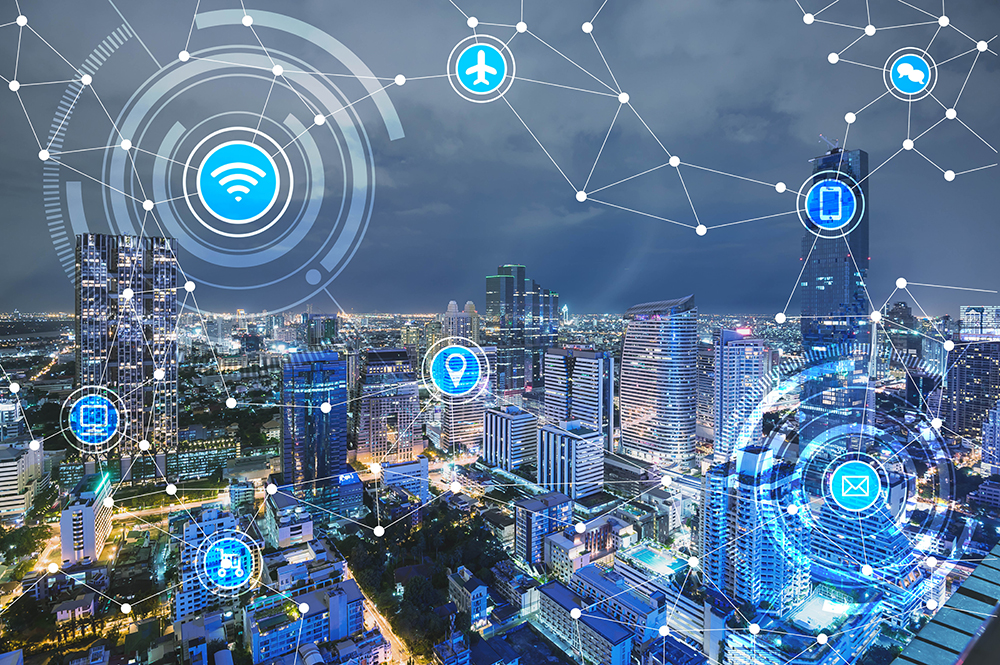 Напрями, які доцільно розглянути як смарт-спеціалізацію для м. Києва в процесі підприємницького відкриття:
Інформаційно-комунікаційні технології: 
рішення для смарт-управління містом,  житлово-комунальним господарством; сервіси для е-урядування; системи аналізу відкритих даних для підтримки рішень; розробка програмного забезпечення, сервісів SaaS; електронне здоров'я та оптимізація виробничих процесів, технологічних та організаційних інновацій у системі охорони здоров'я; мобільні додатки; е-комерція; соціальні медіа; платформи; хмарні сховища та обчислення; мультимедіа; гейміфікація; кібербезпека; проектування інтерфейсів для користувача та візуального вигляду продуктів; розроблення системи управління взаємовідносинами з клієнтами; розробка інтерфейсів прикладного програмування; забезпечення інтероперабельності даних; розподілені реєстри та блокчейн; фінтех; фудтех; автоматизація та цифровізація виробництв; інновації в сфері мікроелектроніки та нанотехнологій у виробництві електронних компонентів і пристроїв, розроблення високоякісної обчислювальної техніки, комп'ютерних систем і  мереж.
КРЕАТИВНІ ІНДУСТРІЇ
SWOT-аналіз креативної індустрії м.Києва
Напрями, які доцільно розглянути як смарт-спеціалізацію для м. Києва в процесі підприємницького відкриття:
Креативні індустрії: 
технології збереження та реставрації об’єктів культурної спадщини; 
розроблення інноваційних рішень для кіно- та телевізійної зйомки;
 технології демонстрації та захисту культурних та мистецьких об’єктів;
 сервісні інновації у туризмі; візуалізація та дизайн;
 цифровізація музейних колекцій;
 розвиток кінематографу; 
цифрові рішення для креативної індустрії;
 наукові дослідження у сфері креативних індустрій на основі сучасних інформаційних та біотехнологій.
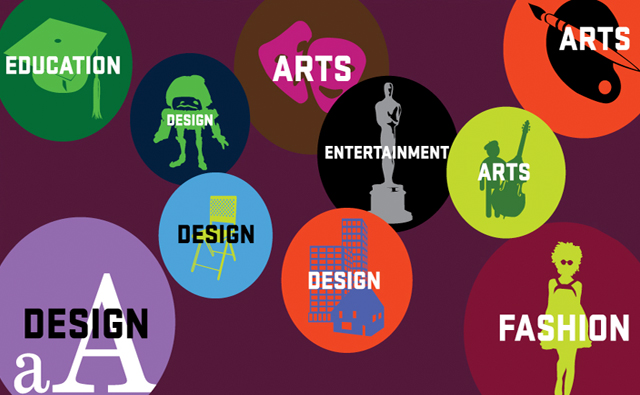 ДЯКУЮ  ЗА УВАГУ!